[Speaker Notes: Materials: White paper, markers, other art supplies 


Daily differentiation: Individual life map creation, choice of exit ticket reflection ticket questions, using pictures in my slide show
Inquiry build-in: Goal exploration
ACT focus: ACT statistics 
Reinforcement: Review in tomorrow’s lesson
EOC/Unit assessment connection: Goals discussion


Lesson topic: Life/Classroom Goals
Classwork: Life maps, goal discussion
Homework: Purchase materials; parent letter 
Prep: My life map]
Catalyst #1: 5 minutes
On  a sheet of notebook paper: Write “Catalyst #1,” the date, and your response. YOU MUST WRITE IN COMPLETE SENTENCES. YOU DO NOT HAVE TO WRITE THE QUESTION. 
1. Name one classroom expectation. 
2. Name one thing you need for this class. 
3. When is the parent section of your syllabus due? 
4. Name one future goal you have for yourself. (Can be college, career, owning a house, etc.)
Why “Catalyst”??
Catalyst (Bellwork) Procedure
Every day. 
100% participation 
A chance for review: NOT PUNISHMENT
Random checks! 
Procedure 
CFU
Agenda
Catalyst: 5 minutes 
Catalyst Procedure: 5 minutes 
Class Set-Up: 2 minutes 
Quick Review/Slap-It Questions: 5 minutes 
Hall Pass: 5 minutes
Class Goals: 15 minutes 
Identity Maps: Remainder
Announcements
Parent Form: Due Monday, August 18th, 2014
Materials: Due August 18th, 2014 (Quick supply review) 
BOY materials: www.msmbio.weebly.com 
New student packets
Objectives
SWBAT describe and implement the expectations and consequences system. 
SWBAT practice the hallpass procedure. 
SWBAT describe the Catalyst procedure. 
SWBAT articulate class goals and how it relates to the achievement gap. 
SWBAT explore their own personal identities through an identity chart.
Quick review
Expectations/Consequences Review 
Syllabus 
Materials/Extra credit materials
Classroom Expectations
Follow class norms at all times. 
Be respectful of classmates and teachers.  
Follow directions the first time they are given. 
Come to class prepared. 
Clean up after yourself.
Follow Overton rules. 
Work Hard. 
No excuses.
EXPECTATIONS
Consequences
1. Verbal Warning
2. In Class Intervention  
3.  Step Plan/Improvement Plan 
4. Outside Intervention (Office referral)
CONSEQUENCES
Hall pass procedure
15/15 policy 
Where it is
When to request hallpass
Signals: Bathroom, Pencil, Hygiene
You MUST sign the whiteboard with your name/time out/destination
Acceptable reasons to have the hall pass? 
Unacceptable reasons to ask for hall pass? 
What happens if you are gone for too long/take too many hall pass breaks?
What are statistics?
What do they say about us?
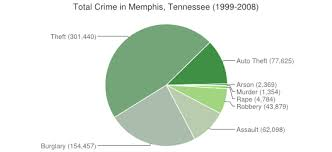 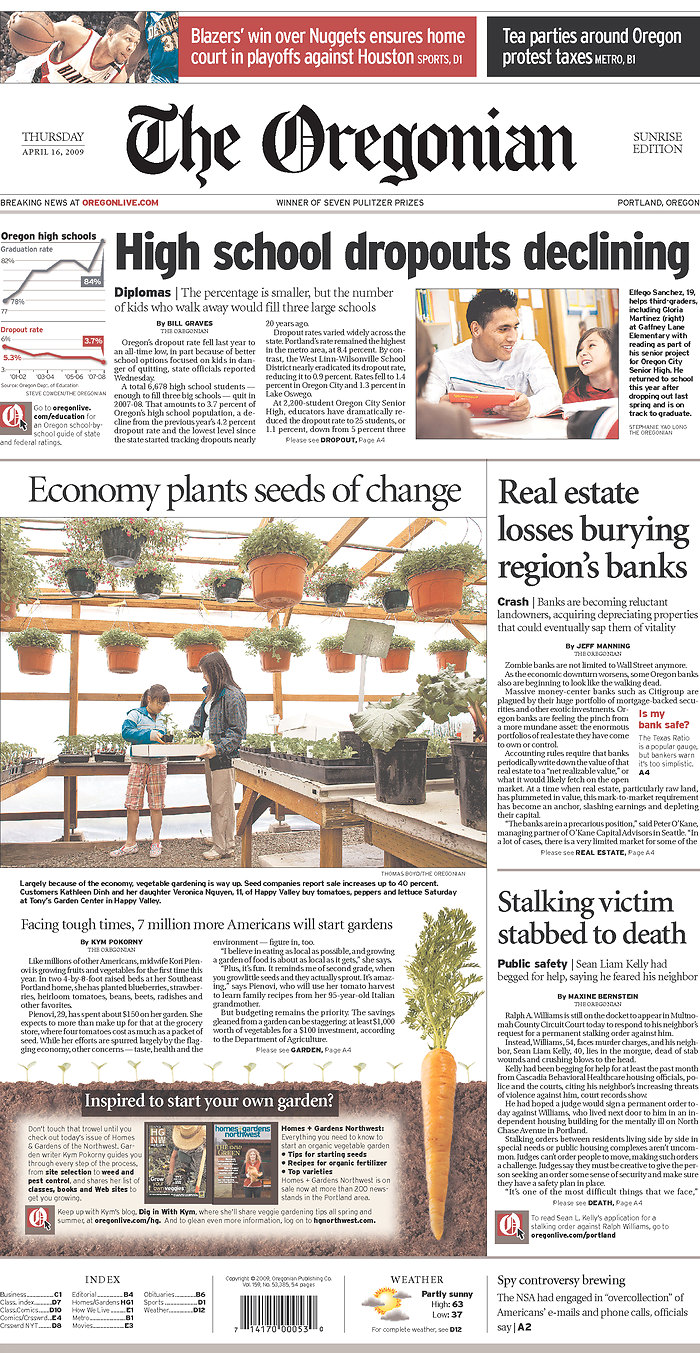 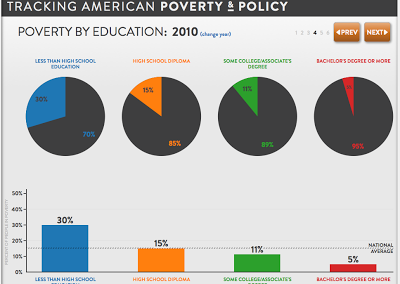 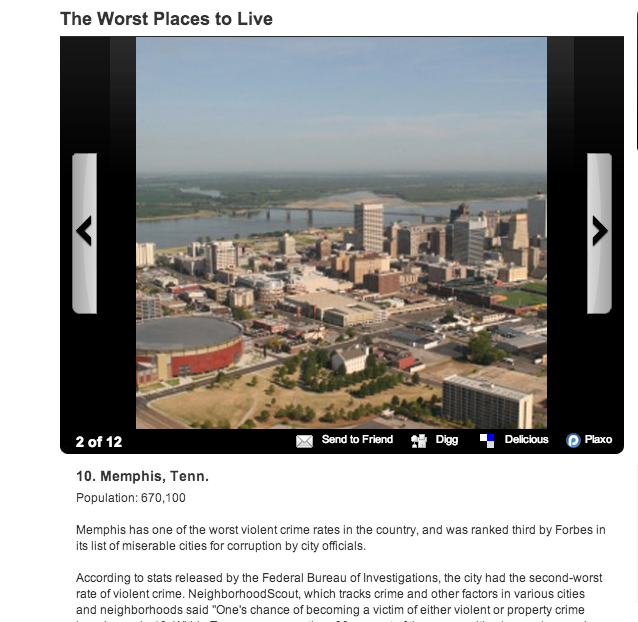 Statistics: Trends + Patterns
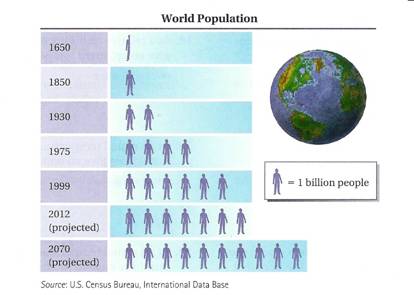 Statistics: Big picture view
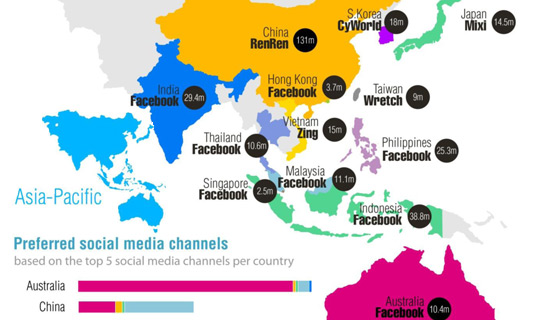 Statistics: stories
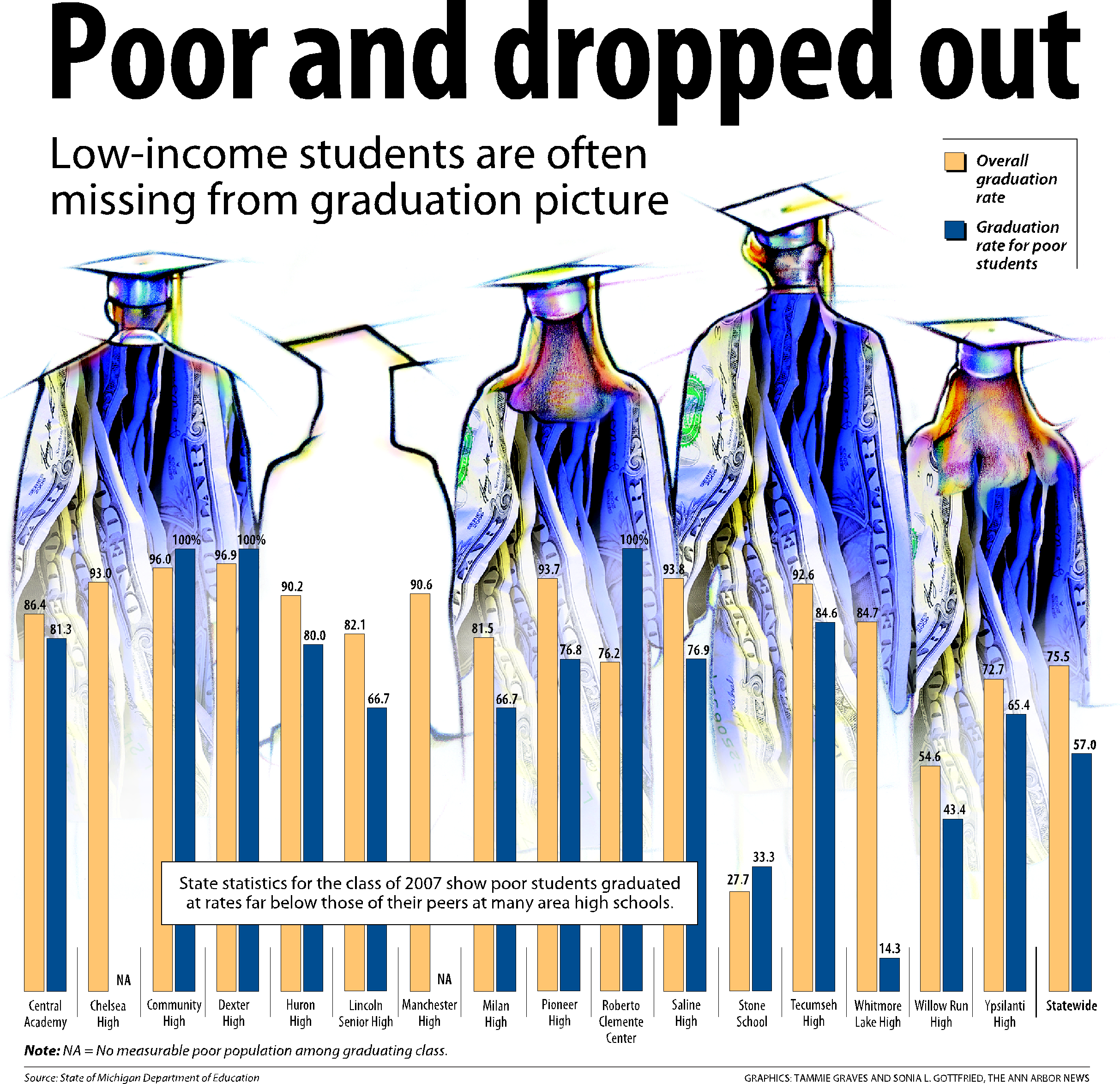 Statistics: Stories
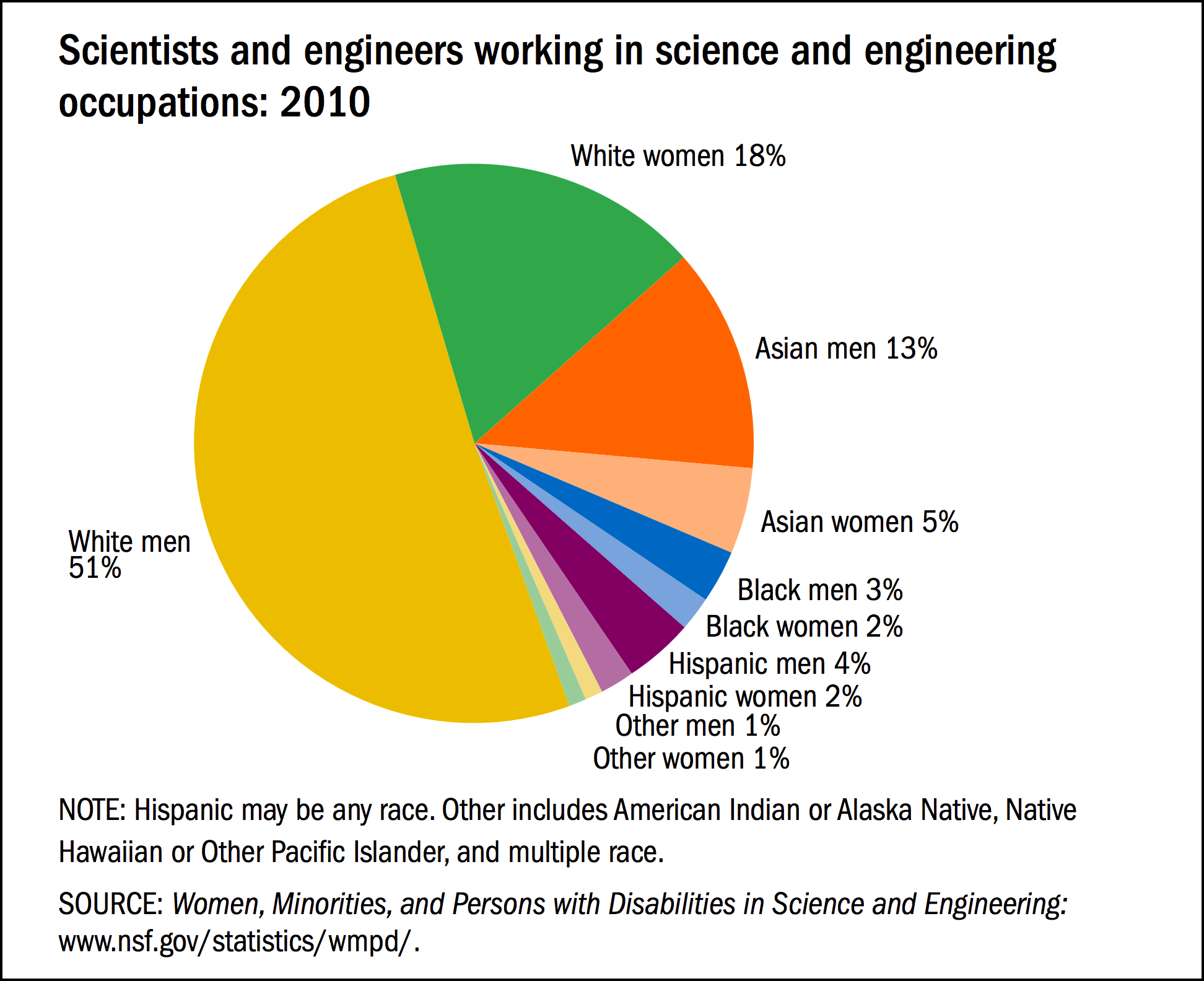 But….Statistics are not rules or laws
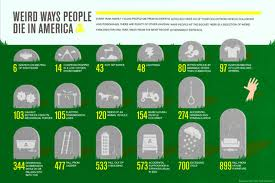 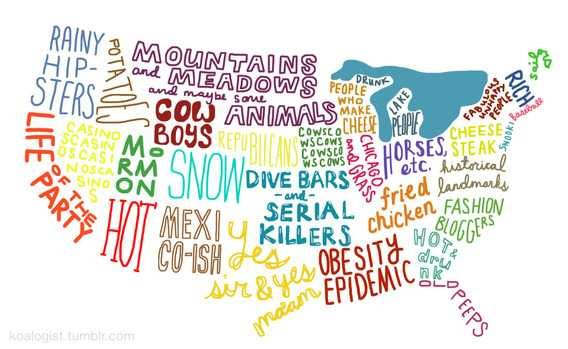 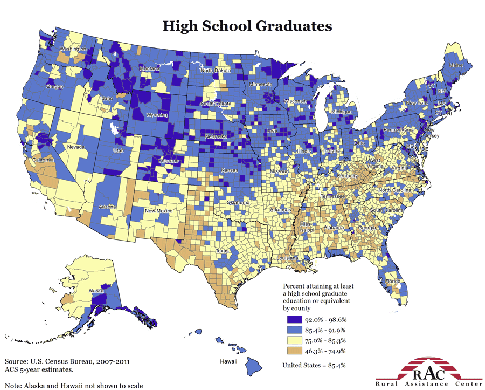 What story do statistics about us tell?
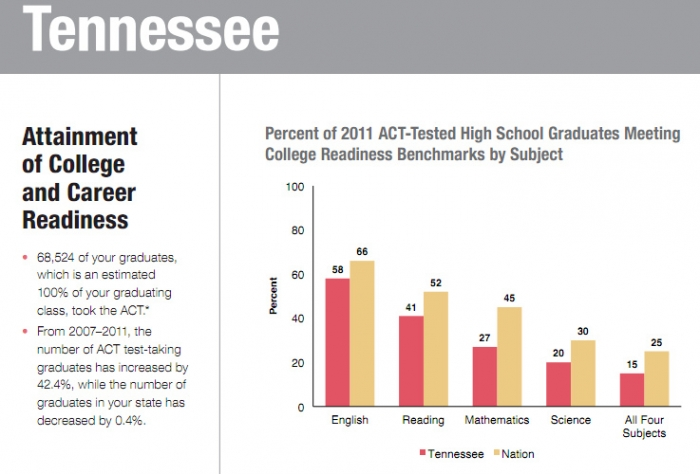 Some Statistics: At home
http://www.hlntv.com/article/2012/01/17/principals-racial-stats-test-cause-uproar
ACT Scores
	      Composite
                  25% 75% 	
Brown	29	34	
Columbia	32	35	
Cornell	30	33	
Dartmouth 30	34	
Harvard	32	35	
Princeton	31	35	
U Penn	30	34	
Yale	         31	35
The average ACT score at Overton is 17.4. The median ACT score at University of Tennessee is 21.
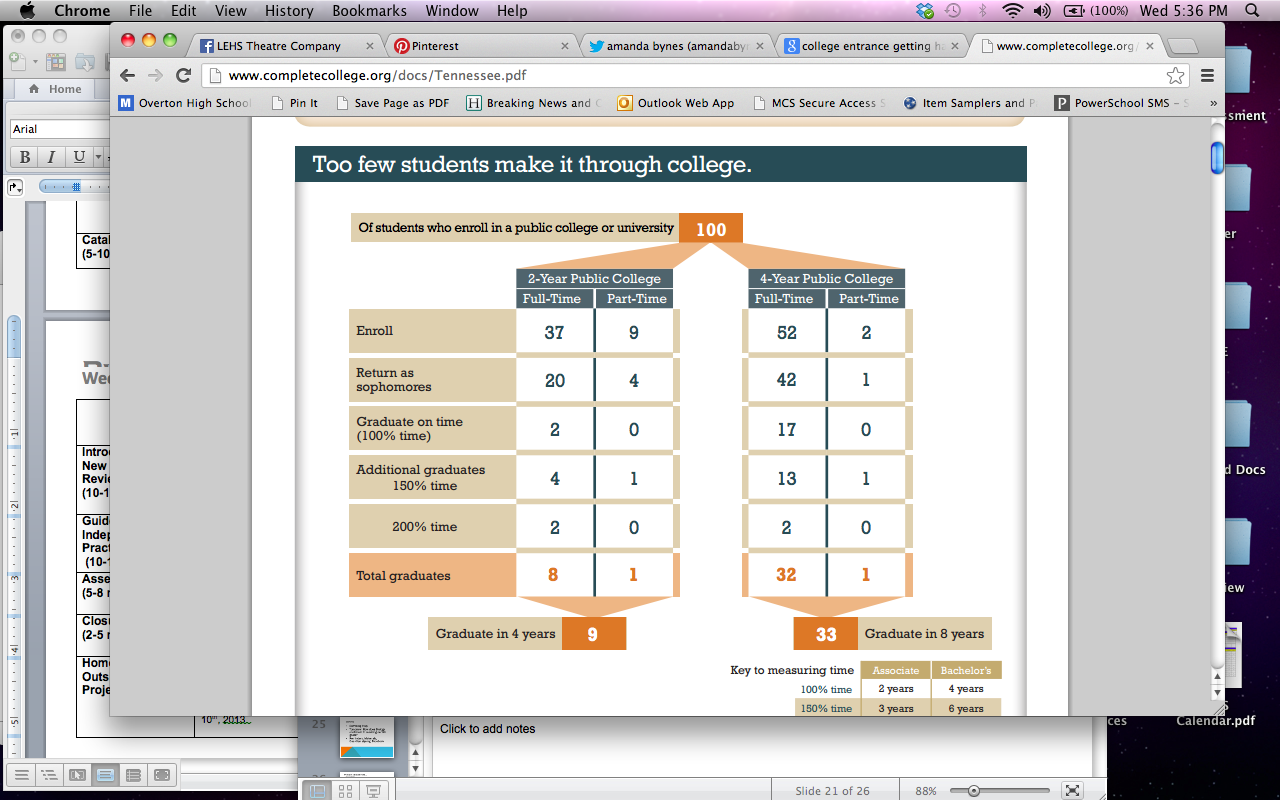 What will happen if we do follow the pattern?
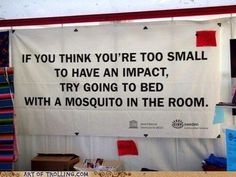 WE ARE THE AUTHOR OF OUR STORY: Class Goals
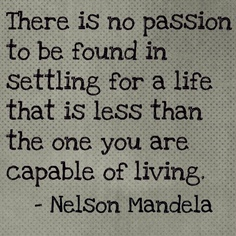 What is a goal? 
Why are goals important? 
Why would we have goals in Biology class? Why would they matter? 
Share goals
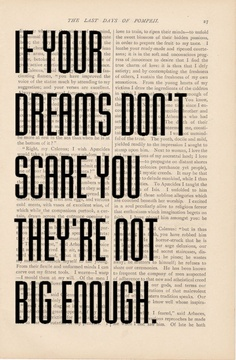 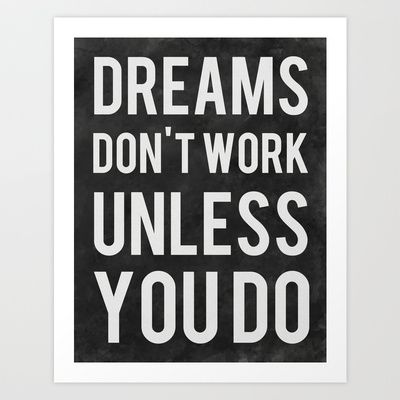 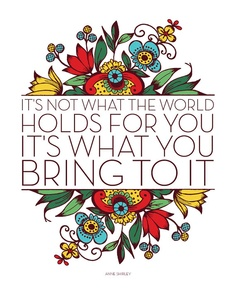 [Speaker Notes: Have students raise hands if they have personal goals. Ask one or two to share.]
My Hope for your future
My hope is that each of you have as many options as possible for your future when you graduate from high school
That is why I take teaching so seriously and why I will push you to work hard throughout the whole year.
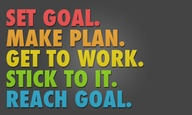 Goals…
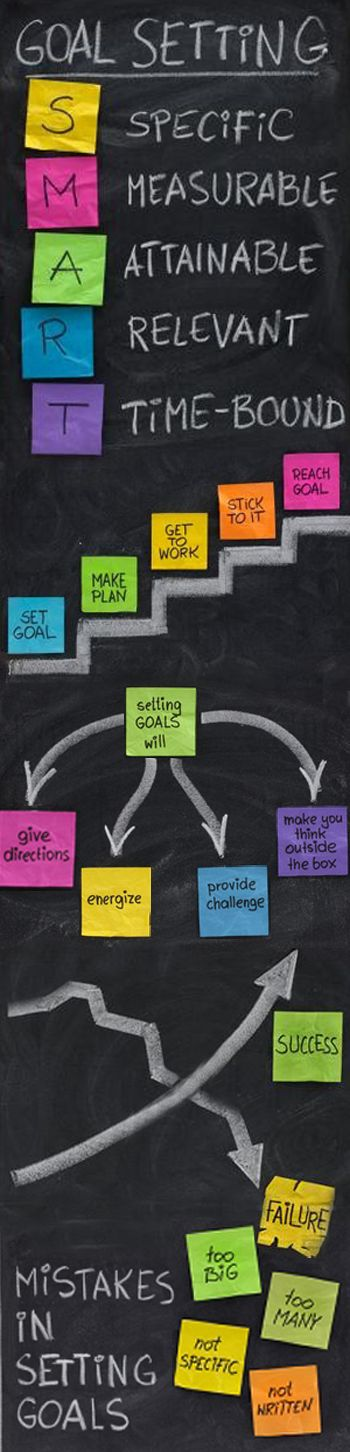 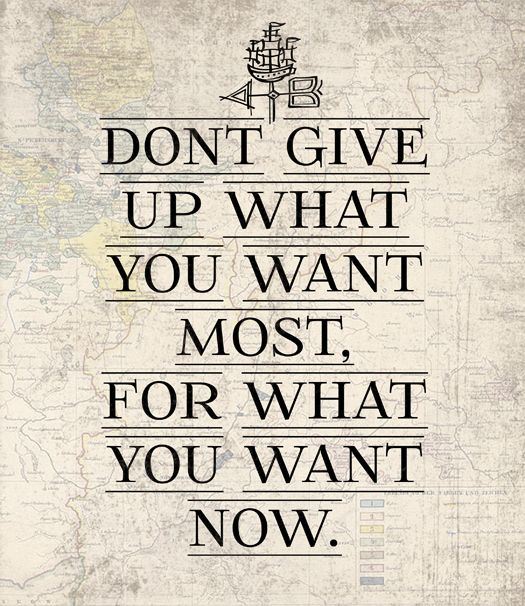 A goal requires: 
Information
Planning 
Action
Perseverance
Class Goals
To score proficient on the EOC
Proficient/Advanced on at least 85% SPIs 
At least 5 points of growth on the ACT
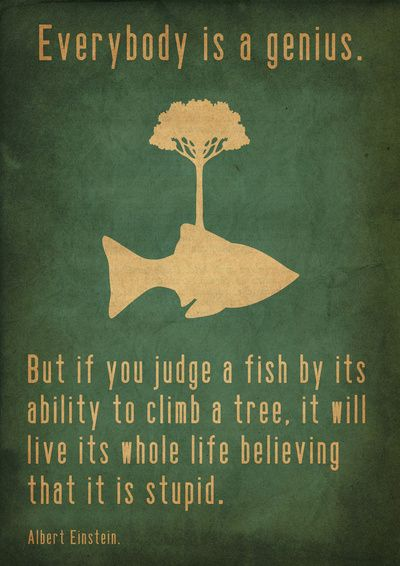 Why?!
Honors Class Goals
To score advanced on the EOC
Proficient or Advanced on at least 85% of state standards
At least 5 points of growth on the ACT
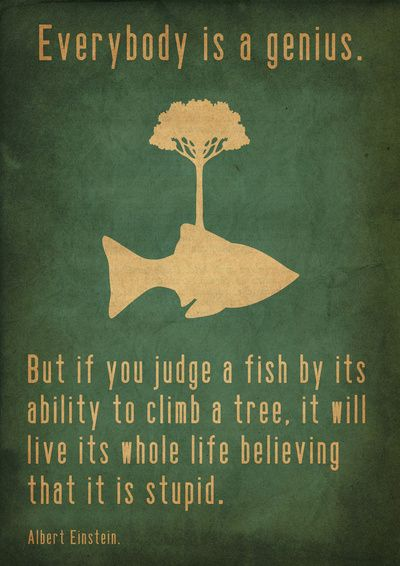 Why?!
The Value of your Education
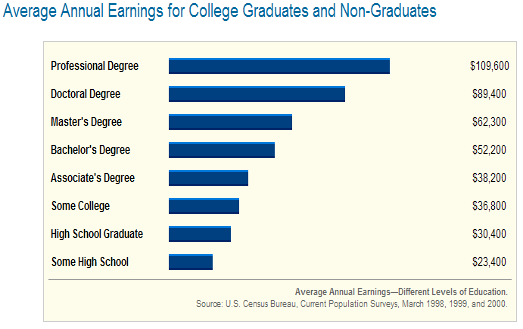 -If you go don’t graduate from high school, you can expect to earn about $23,000 per year.
-If you graduate high school, you can expect to earn about $30,000 per year.
-If you graduate from college, you can expect to make $52,000 per year.
-If you go on to earn a Master’s degree or higher, you can bring home more than $62,000 each year.
Employment
On average, only 2 out of every 100 people with professional degrees will not have jobs at a given time
However, 15 out of every 100 people without a high school diploma not have jobs at a given time
…and this number is rising!
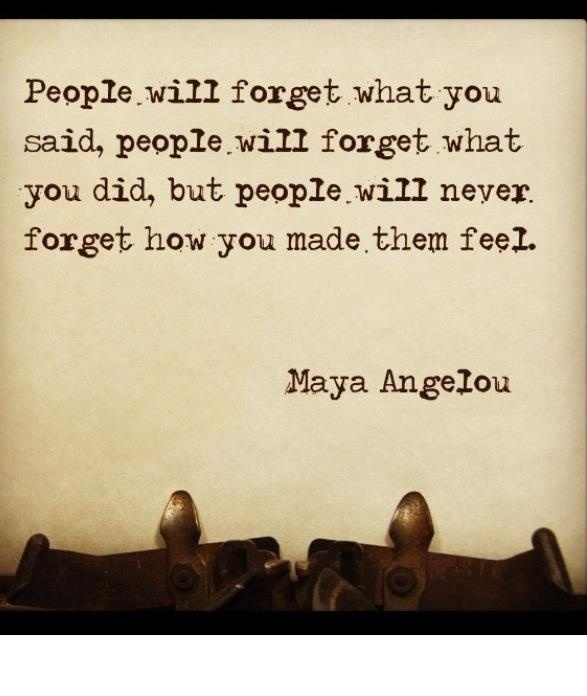 Service and Giving
A higher level of education and a better career also open up more opportunities to help others
Jobs in education, medicine, law enforcement, politics
Giving to charities and friends in need
Going on service/missions trips
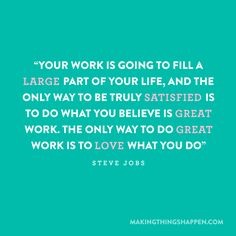 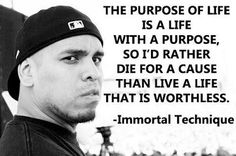 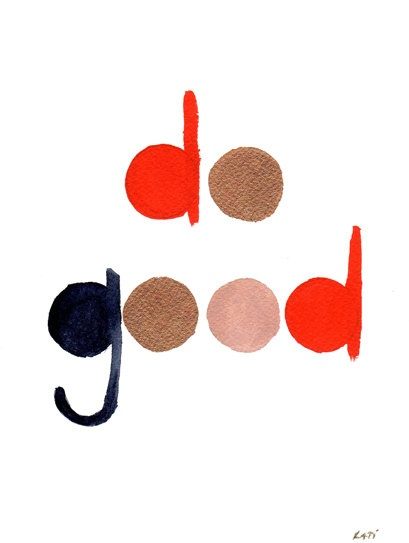 Athletes/Musicians/Actors
Professional athletes, musicians, and actors make very high salaries, but the number of individuals that enter those careers is incredibly small.
Education is a great fall-back if those careers do not work out!

Example: Ms. Mitchell and Hollywood
How will we keep track of our goals? 
What is a tracker? 
Individual trackers
Wall tracker
Whole class mastery
Passing is NOT enough
Anything worth doing is worth doing well.
We need to raise the bar for all of Memphis. 
Excellence should be our goal, not just getting by.
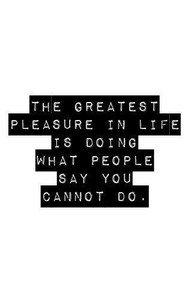 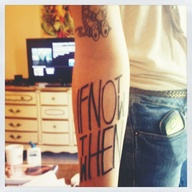 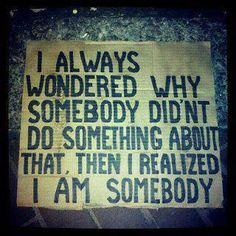 Your life map should include: 
 
People
What family members and relatives have always been present in your life?
Who are your close friends?
Who are your role models?
Places
Where were you born?
In what cities/states have you lived?
What schools have you attended?
Events
What important events have happened in your life since you were born?
What have you done in the past year?
You
How would you describe yourself today?
What do you like to do?
What are your goals?
Identity maps
Identity maps are a great way to give others a glimpse of who you are: 
-Important people and events
-Places
-Goals 

There is no correct way to write a identity map
Triangle: Future 
Square: Environment
Circle: Something that has taken practice
Star: Future
Rubric
Exit Ticket
1. Name one ACADEMIC goal (school-related) you wish to accomplish. How will you get there?
Closing
Summing it up
Tomorrow: How do we figure out if we are reaching these goals? 
Reminders: Materials/Extra credit materials, Guardian signing, Class Website